ΠΡΟΣΘΗΚΗ ΧΡΟΝΙΣΜΟΥ ΚΑΙ ΙΕΡΑΡΧΙΑΣ ΣΕ ΔΙΚΤΥΑ PETRI –ΑΝΤΙΠΑΡΑΔΕΙΓΜΑΤΑ
Παρουσιάζονται πραγματικά μοντέλα με χρήση TPN

Στόχος είναι να δούμε την ύπαρξη αντι-παραδειγμάτων
ΑΥΤΟΜΑΤΟΣ ΠΩΛΗΤΗΣ ΝΕΡΟΥ
Κέρματα αξίας 10, 20 και 50 λεπτών
Αξία φιάλης: 50 λεπτά
Το μηχάνημα δεν δίνει ρέστα
ΘΕΣΕΙΣ-ΜΕΤΑΒΑΣΕΙΣ
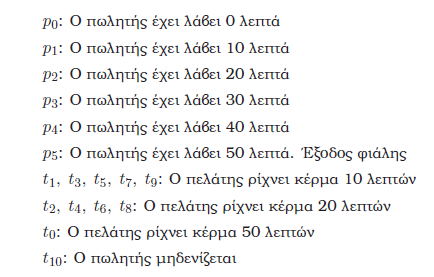 [Speaker Notes: Αυτό το σύστημα, επιδέχεται ιεραρχική μοντελοποίηση;
Όχι, υπό την έννοια ότι δεν έχουμε κάτι σταθερό στα χέρια μας όσον αφορά την σειρά των μεταβάσεων. Είναι ένα σύστημα του οποίου οι επιμέρους εργασίες είναι τυχαίες (με τυχαία σειρά) αλλά υπάρχει ένα προκαθορισμένο αποτέλεσμα.
Ενώ είναι ένα σύστημα το οποίο εργάζεται με τον χρόνο, στην πραγματικότητα η προσθήκη χρονισμού μοιάζει να μην έχει κανένα νόημα.
ΔΕΝ έχει κάποιο στατιστικό στοιχείο το οποίο είναι άξιο μελέτης. 

Ο μοναδικός λόγος για τον οποίο θα άξιζε να δημιουργηθεί ένα τέτοιο μοντέλο είναι για να ελεγχθεί σε σχέση με τυχόν λάθη λειτουργίας.]
ΜΟΝΤΕΛΟ
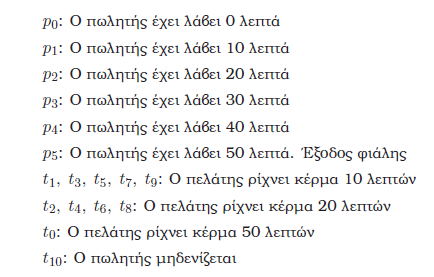 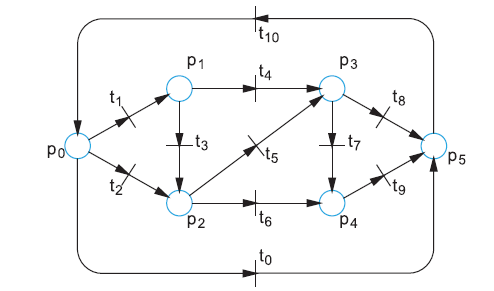 Έχει νόημα η προσθήκη χρονισμού;

Αν ναι, ποιο;
Αν όχι, γιατί;
ΠΑΡΑΔΕΙΓΜΑ ΑΝΕΛΚΥΣΤΗΡΑ
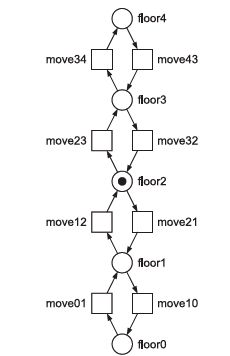 Ποια είναι η είσοδος της μετάβασης move01;

Της μετάβασης move23;

Προφανής ανάγκη ορισμού κλάσεων 

Τι θα έπρεπε να ορίσουμε ως «πελάτη»;

Θα υπήρχε ανάγκη επέκτασης του μοντέλου για να κρατήσουμε στατιστικά στοιχεία; 

Ίσως «αποθήκες» κουπονιών ή κάτι άλλο;
[Speaker Notes: Εκκίνηση αρχικά δίνεται στη θέση floor0.  Αν υπάρχει κουπόνι στη θέση floor0, τότε ενεργοποιείται η μετάβαση move01 ( ανελκυστήρας ανεβαίνει από τον όροφο στον όροφο 1).  Ένα κουπόνι μεταβαίνει στη θέση floor1. Με ένα κουπόνι στη θέση floor1 ενεργοποιούνται 2 μεταβάσεις: move12, η οποία θα οδηγήσει το ασανσέρ στον 2ο όροφο και η άλλη είναι η move10, η οποία θα οδηγήσει το ασανσέρ στον όροφο 0.

Ποια είναι η είσοδος της μετάβασης move01; H θέση floor0, η οποία αποτελεί είσοδο, από που ακριβώς τροφοδοτείται από κουπόνια; Αυτό σημαίνει ότι πρέπει να έχουμε παραγωγή από πελάτες. 
Αν υπάρχει μία γεννήτρια, η οποία παράγει πελάτες σε κάθε θέση, τότε θα έχω πολλές ενεργές μεταβάσεις ταυτόχρονα. Έστω ότι την χρονική στιγμή t=100 φτάνει από ένας πελάτης στις θέσεις floor0-floor1. Αυτομάτως, ενεργοποιούνται οι μεταβάσεις: move01, move12, move10.  ΔΕΝ μπορώ να τις πυροδοτήσω καθαρά βάσει χρόνου, πρέπει να ορίσουμε και άλλες συνθήκες πυροδότησης.
Αν τα κουπόνια μας είχαν μία μορφή τέτοια ώστε απλά να περιέχουν στοιχεία για τους πελάτες, τότε ενδεχομένως η μοντελοποίηση να ήταν εξαιρετικά δύσκολη. 

Μία μορφή του κουπονιού ΠΕΛΑΤΗΣ θα ήταν η εξής:

<Id, Όροφος εισόδου, Χρόνος Άφιξης, Όροφος εξόδου, Στατιστικά στοιχεία>. 

Δημιουργία πελάτη: Να έχουμε μία γεννήτρια, η οποία θα παράγει τυχαία τις τιμές των ορόφων και ανάλογα με την τιμή του ορόφου εισόδου να τοποθετεί και το κουπόνι. Αν για παράδειγμα η γεννήτρια παράγει τους αριθμούς 1,1,2, 4 τότε θα τοποθετηθούν 2 κουπόνια στη θέση floor1 και από ένα κουπόνι στις θέσεις floor2, floor4.  Ακόμη και για την παραγωγή πελατών, θα χρειαστεί να οριστούν συνθήκες. Ο χρόνος άφιξης είναι επίσης τυχαίος.
Βάσει των όσων γνωρίζουμε, θα μπορούσε κανείς να πει ότι πυροδοτούμε την πρώτη ενεργοποιημένη μετάβαση. 

<1, 1, 2, 3, Στατιστικά στοιχεία>. 
<2,1, 3, 2, Στατιστικά στοιχεία>. 
<3,2, 1, 4, Στατιστικά στοιχεία>. 
<4, 4, 0, 1, Στατιστικά στοιχεία>. 

Αν θεωρήσουμε ότι πυροδοτούμε βάσει χρόνου καθαρά, τότε θα πρέπει να πυροδοτήσει η move43 και το ασανσέρ να πάει στον τρίτο. 
Αν το ασανσέρ είναι στον όροφο 0, πως θα πάει στον τρίτο; Δηλαδή αν δεν εμφανιστεί πελάτης στον όροφο 0, ο πελάτης του ορόφου 4 θα πρέπει να παραμείνει εκεί για πάντα! Αυτό που δεν πάει καλά, είναι ότι ο σχεδιαστής του μοντέλου έχει αγνοήσει εντελώς τον συνδυασμό του συστήματος με τον πελάτη και μελετάει μόνο τον πελάτη, έχοντας ορίσει μόνο κουπόνια πελάτη. Μήπως πρέπει να οριστεί και ένα αντικείμενο (κουπόνι) για τον ανελκυστήρα; 

Τι μπορεί να περιέχει;
 Έλεγχο εισερχομένων (δεν μπορεί να τοποθετούνται άτομα στο σύστημα επ΄ άπειρον. Έλεγχος είτε με βάση το βάρος είτε με βάση το πλήθος των ατόμων.
Έλεγχος κίνησης: Πως κινείται το σύστημα όταν υπάρχουν άτομα που θέλουν να κινηθούν προς και τις 2 κατευθύνσεις;  Αν έχει οριστεί καθοδική κίνηση, αυτή πρέπει να συνεχιστεί έως ότου φτάσει στο τέλος της (δεν υπάρχει άτομο που θέλει να συνεχιστεί η κίνηση προς τα κάτω ή δεν υπάρχει η δυνατότητα αν έχουμε φτάσει στον όροφο 0).
Ποιος είναι αυτός που έχει ορίσει την κατεύθυνση της κίνησης; Εξ αρχής, πρέπει να οριστεί μία κατεύθυνση. Πρέπει να γίνεται ένας διπλός έλεγχος. Πρέπει να ελεγχθούν όλα τα κουπόνια, να βρεθεί το πρώτο και να εξεταστεί ποια κατεύθυνση ζήτησε το συγκεκριμένο κουπόνι. 


Εκφράσεις φρουρούς (guard expressions): Προτάσεις, οι οποίες χρησιμοποιούν είτε μία τιμή είτε συνδυασμό τιμών για να ελέγξουν την αλήθεια μίας συνθήκης. Αυτή η συνθήκη αφορά μία μετάβαση και γράφεται πάνω στη μετάβαση.

Π.χ. αν μία μετάβαση αφορά στην είσοδο ενός πελάτη σε κάποιον όροφο,  μία πρόταση φρουρός θα έλεγε:
ENTER: <  total_weight=<300  >

Αν θεωρήσουμε ότι επειδή έχουμε ένα σύστημα του οποίου 2 χαρακτηριστικά, η τρέχουσα κατεύθυνση και το συνολικό τρέχον βάρος είναι «ζωτικής σημασίας» και για τους πελάτες (άρα μπορούν να υπάρχουν στο κουπόνι κάθε πελάτης), μπορούμε τελικά να ενσωματώσουμε τα 2 αυτά στοιχεία στο κουπόνι τύπου Πελάτης.

Μία μορφή θα ήταν η εξής:

<Τρέχουσα Κατεύθυνση, Τρέχον Βάρος, Αριθμός Πελάτη, Χρόνο άφιξης, Επιθυμητή κατεύθυνση πελάτη, όροφος κλήσης, όροφος προορισμού, Στατιστικά>

Παράδειγμα: Έστω ότι καταφθάνουν πελάτες με την εξής σειρά

Κωδικός Πελάτη 	Βάρος	Χρόνος άφιξης	Επιθ. Κατ.	Όροφος Κλήσης	Όροφος Προορισμού
1		80	0		UP	0		4
2		70	2		UP	0		4
3		90	3		DOWN	2		0
4		55	5		DOWN	3		1

Την στιγμή 3, όπου μπαίνει ο πελάτης 3 (και υποθέτοντας ότι ξεκινάμε από τον όροφο 0), υπάρχουν ήδη 2 πελάτες οι οποίοι έχουν επιθυμητή κατεύνση UP (προς όροφο 4), άρα όταν το ασανσέρ φτάσει στον όροφο 2 (όπου βρίσκεται ο πελάτης 3), οι 2 υπάρχοντες πελάτες επιθυμούν να ενεργοποιηθεί η μετάβαση move23 (ANOΔΙΚΗ). Από την άλλη ο πελάτης 3 επιθυμεί να ενεργοποιηθεί η μετάβαση 21 (ΚΑΘΟΔΙΚΗ). Η move23 και η move21 να αποκλειστούν αμοιβαία ως προς την ίδια την ενεργοποίηση, όχι ως προς την πυροδότηση, η οποία είναι έτσι και αλλιώς αμοιβαία αποκλεισμένη.  Θέλουμε να απενεργοποιήσουμε μία από τις 2 ανάλογα με τις συνθήκες. Στο σημείο που θέλουμε να πετύχουμε αμοιβαίο αποκλεισμό στην ενεργοποίηση των μεταβάσεων, χρησιμοποιούμε τους φρουρούς. 

Για αυτή την περίπτωση, μία πρόταση φρουρός θα έλεγε τα εξής:

ΑΝ η τρέχουσα κατεύθυνση είναι UP KAI o τρέχων όροφος είναι ο 2 ΚΑΙ έστω ένας πελάτης έχει επιθυμητή κατεύθυνση = UP, τότε ενεργοποιείται η mov23 αλλιώς
ΑΛΛΑΖΩ κατεύθυνση και ενεργοποιώ την mov21


ΚΟΥΠΟΝΙΑ: Όταν θα φτάσουμε στους χρόνους των αφίξεων, τα κουπόνια θα έχουν την παρακάτω μορφή.
<Τρέχουσα Κατεύθυνση, Τρέχον Βάρος, Αριθμός Πελάτη, Χρόνο άφιξης, Επιθυμητή κατεύθυνση πελάτη, όροφος κλήσης, όροφος προορισμού, Στατιστικά>
<UP, 0+80, 1, 0, UP, 0, 4, Statistics>
<UP, 80+70, 2, 2, UP, 0, 4, Statistics>
<UP, 80+70+90, 3, 3, DOWN, 2, 0, Statistics>
<UP, 80+70+90+55, 4, 5, DOWN, 3, 1, Statistics>

Αρχικά,  όταν οι 2 πρώτοι πελάτες μπουν στο σύστημα, το σύστημα έχει ανοδική κατεύθυνση από τον όροφο 0 προς τον όροφο 4. Όταν το σύστημα σταματήσει στον όροφο 2 τότε υπάρχει ένα ζήτημα. Οι μεταβάσεις move21, move23 είναι ενεργές. Άρα, ποια μετάβαση θα προτιμηθεί;

Στην μετάβαση move23 την εξής πρόταση. 
<   ΣΥΝΘΗΚΗ, ΠΡΑΞΗ  >
< IF NOT: ΚΑΝΕ ΆΛΛΗ ΠΡΑΞΗ>

MOV23<Τρέχουσα κατεύθυνση = “UP” ^ Τρέχων Όροφος =2 ^ Πελάτης[i]_Κατεύθυνση=“UP” >

Ελέγχεται αν η τρέχουσα κατεύθυνση είναι UP
Ελέγχεται αν ο τρέχων όροφος είναι ο 2
Εξετάζει για όλους τους πελάτες αν τυχόν κάποιος από αυτούς πάει επάνω

MOV21<Τρέχουσα κατεύθυνση = “DOWN” ^ Τρέχων Όροφος =2 ^ Πελάτης[i]_Κατεύθυνση=“DOWN” >

Φρουρούς δεν βάζουμε γενικά σε όλες τις μεταβάσεις, αλλά σε περιπτώσεις που υπάρχει ανάγκη να ελεγχθούν οι ενεργοποιήσεις μίας ή περισσότερων μεταβάσεων και συνήθως γίνεται για να αποκλειστεί αμοιβαία η ενεργοποίηση 2 ή περισσότερων μεταβάσεων. 

ΔΕΥΤΕΡΟ ΣΗΜΕΙΟ που θα απαιτούσε φρουρό θα ήταν το εξής: Η τροφοδοσία του ανελκυστήρα σε κάθε όροφο με πελάτες

Σε κάθε μετάβαση η οποία θα έβαζε ένα κουπόνι σε κάθε θέση floor θα έπρεπε να υπάρχει ο έλεγχος ενεργοποίησης ο οποίος θα λέει ότι
<Τρέχον_Βάρος< Χ> ή αν όχι με βάρος
<Τρέχον Πλήθος <Χ>
Το τρέχον πλήθος είναι κομμάτι των στατιστικών.]